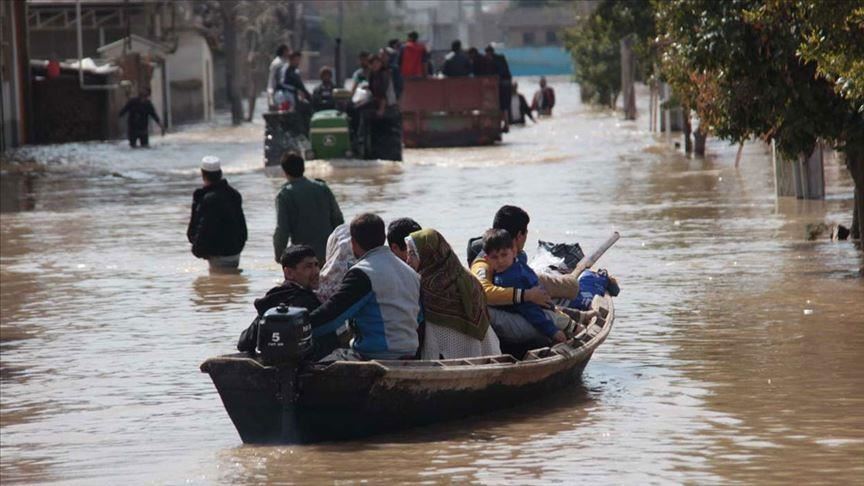 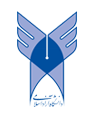 Islamic Azad    University
The Role of  NGOs in Flood Disaster Management
Experiences obtained from current floods in Iran
with the focus on flood in March, 2019, in Lorestan
By: Arman Nejat Dehkordi
Islamic Azad University, Tehran Branch, Iran
NaDiMa online Dialogue #4
27 October 2020
2
Topics:

Iran & Natural disasters

Flood in Iran; an Natural phenomenon, Social disaster (Current Floods in Iran)

Flood in Lorestan, 2019, As a Case Study; 

The Nature of NGOs in Iran and the roles in disaster management 

IAU Activities in Lorestan flood, 2019
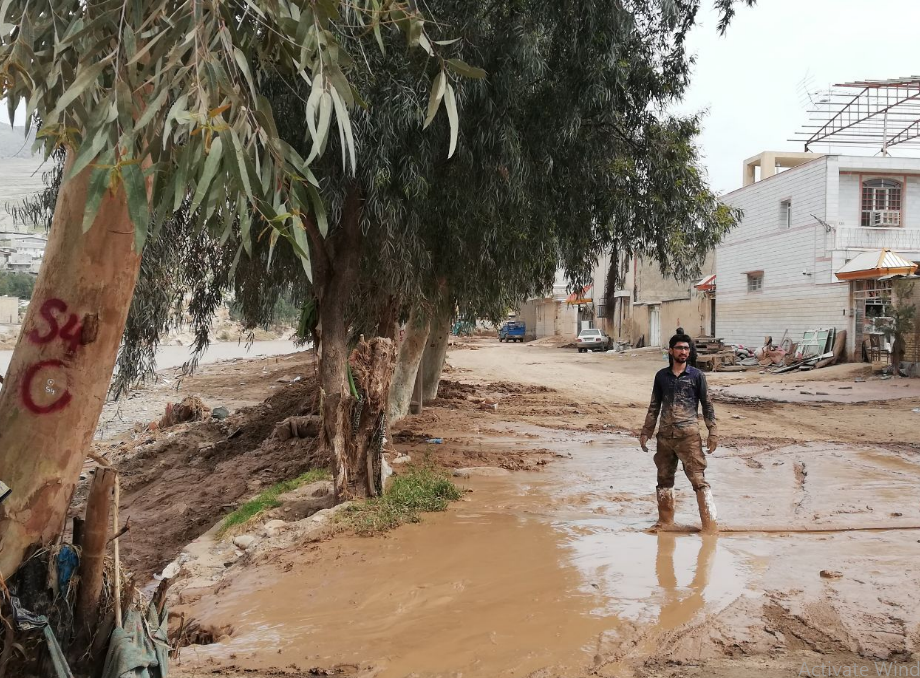 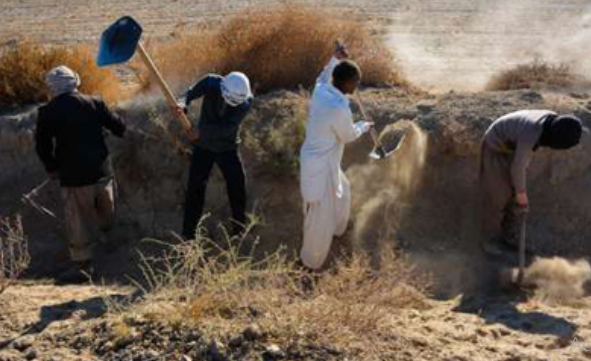 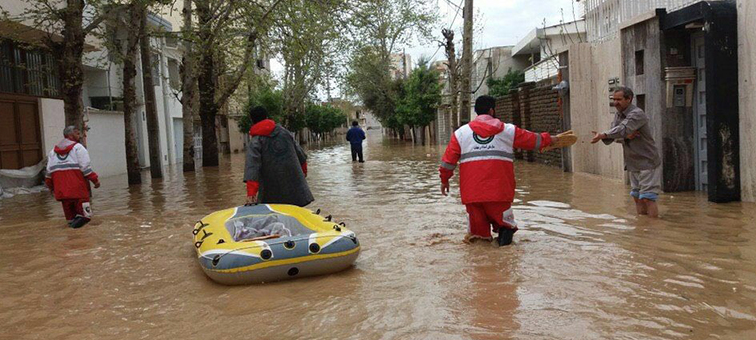 Mountains ~ 60 %
Desert and Arid  ~ 40 %
3
Identified 31 Types of  Disasters in Iran
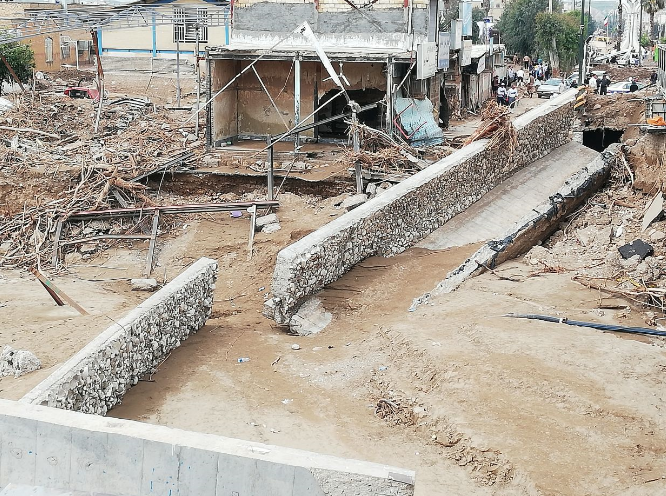 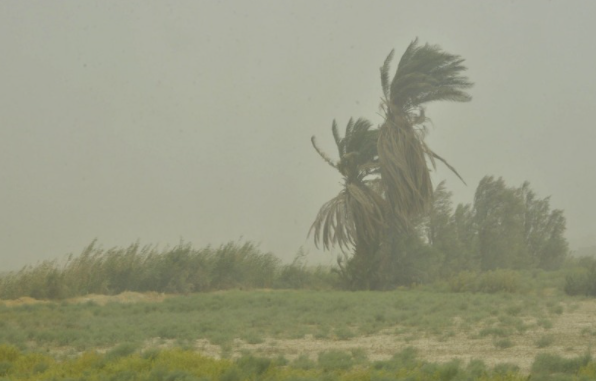 Sistan Winds
Disastrous  Prone Country
Lorestan Floods
Iran
 &
 Natural disasters
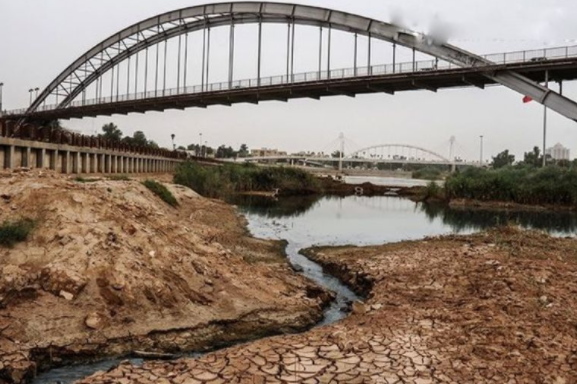 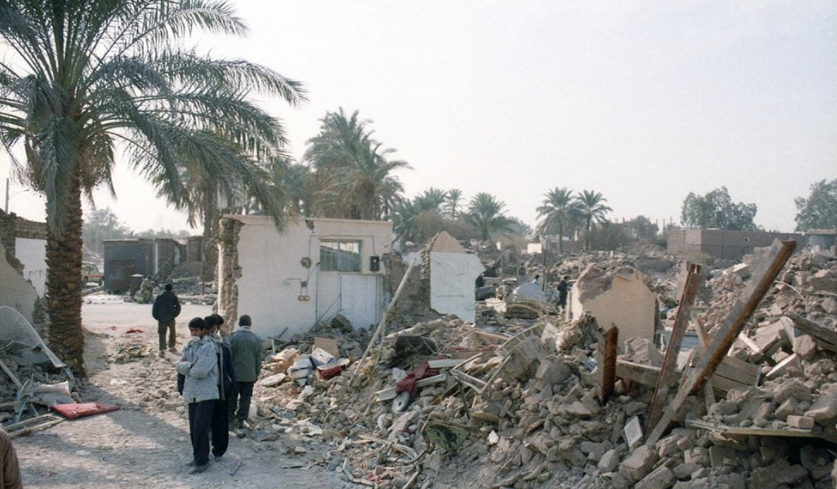 Bam earthquake
Khuzestan draughts
Earthquakes have killed more than 180, 000 people during the last 90 years
Floods have inflicted losses worth nearly $690 million, on Iran’s economy in the fiscal 2019-20
Flood in Iran
Natural phenomena - Social disasters
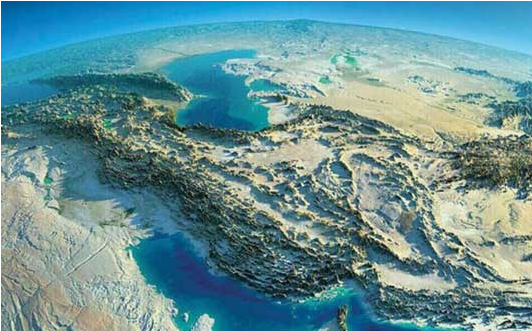 4
flooding is one of the most dangerous natural hazards
Two factors lead to
 disastrous flooding
Climatic and Geographic factors such as the Zagros and Alborz Mountains
keep the center of the country dry
Combination of
land use
soil type
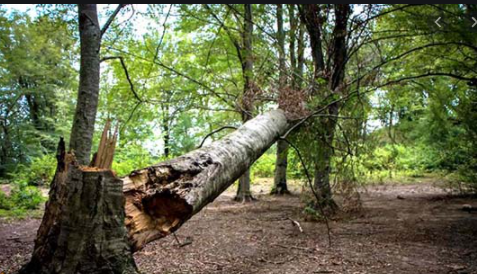 destruction of forests and pastures
a large amount of rainfall fails to penetrate into the ground and runs off rapidly
5
Main hazard risks to Iran, measured by number of people affected, for the period 1985-2018 (source: World Bank, 2019).
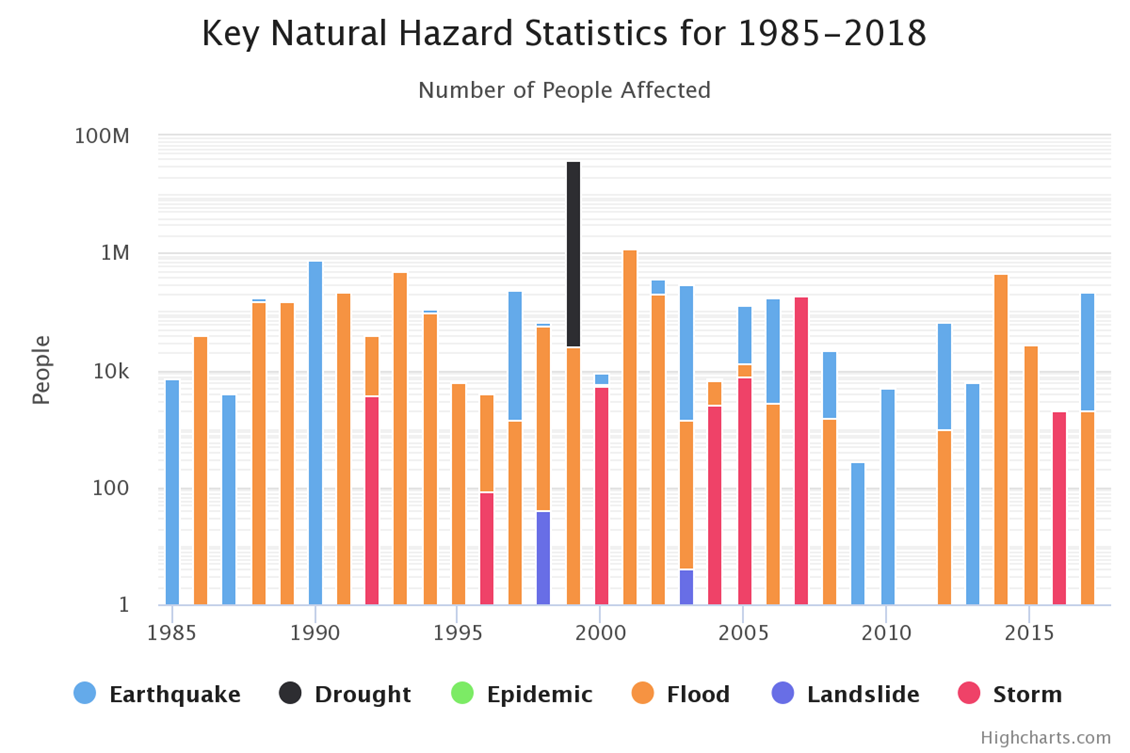 numerous floods in Golestan

 In 1987 Tajrish flood with about 300 people killed
 Sistan historical floods
in 2019
floods are considered as one of the least unexampled disasters in Iran due to the extent of the areas all over the country.
Effects of flood in 2019
6
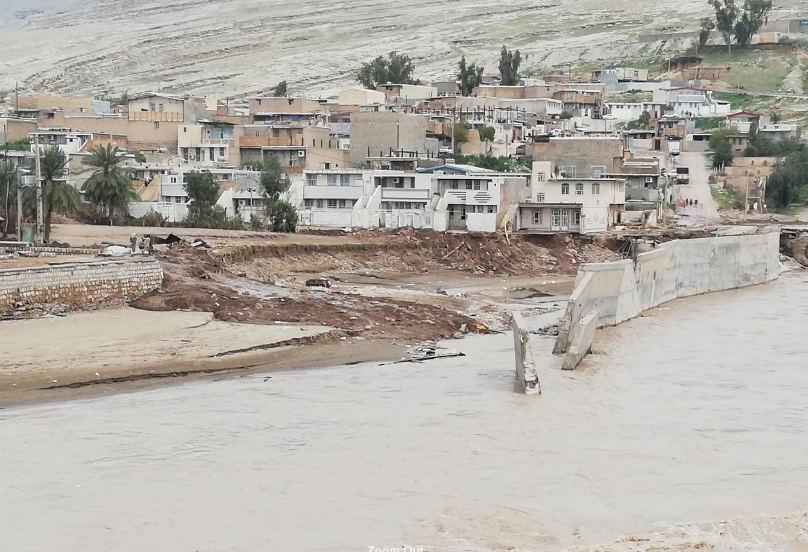 19 × its previous year 
 3 × the normal rate was reported
total rainfall
March
17th  to 22nd
24th  to 26th
the periods of rainfall in short interval
March 31st  to April 1st
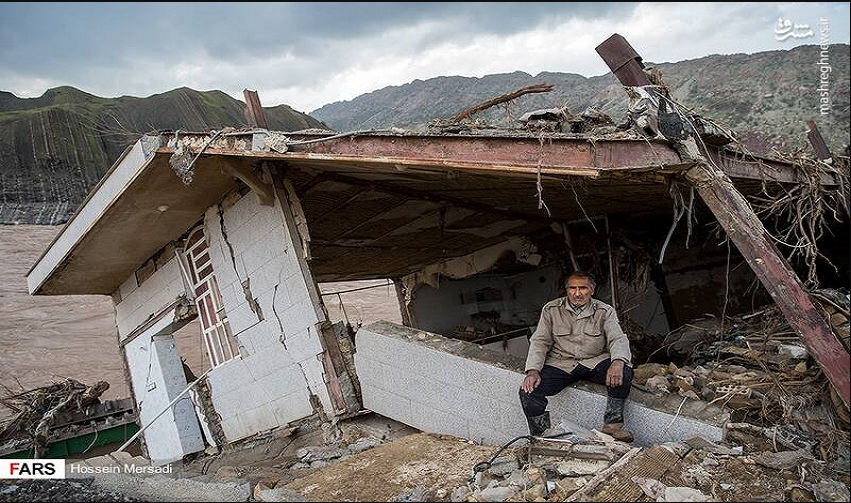 Affected About 200 cities and 4,300 villages by flood
 80 compatriots lost their lives
A significant risk of additional flooding from Karkheh Dam (Khuzestan) 
Estimated 35,000 milliard Tomans of damage
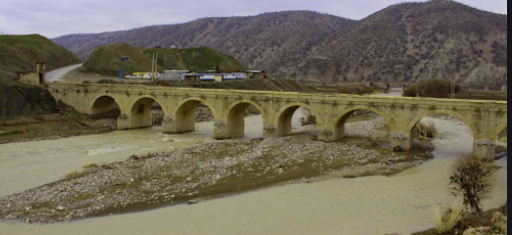 Floods in Lorestan 2019 
as a Case study
7
Kashkan River
What happened in Lorestan?
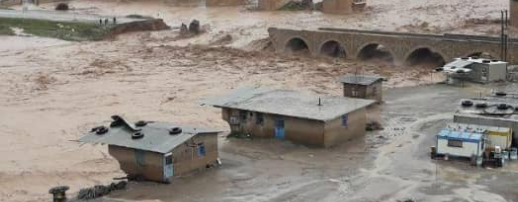 Pole Dokhtar
The epicenter of the flood in Lorestan
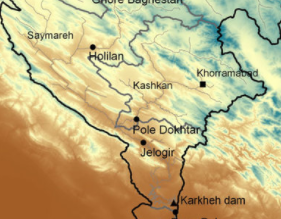 One of the important sub-catchments of the  Karkheh
located in the middle of the Zagros Mountains with an area of 9000 square kilometers
8
Increased precipitation in March 2019 compared to the previous periods
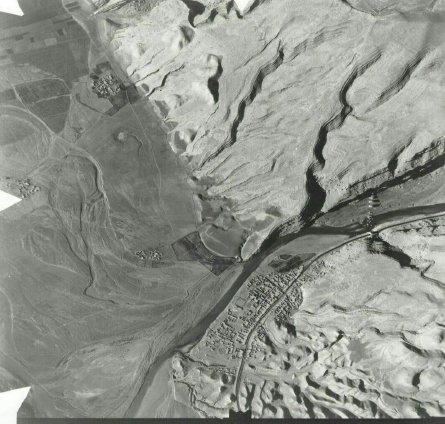 almost 100% compared to the long-term period of 50 years
250% compared to its  previous year
Climate change;
Changes in the catchment area of the  Kashkan River
land use changes
Rural and urban development along with frequent droughts
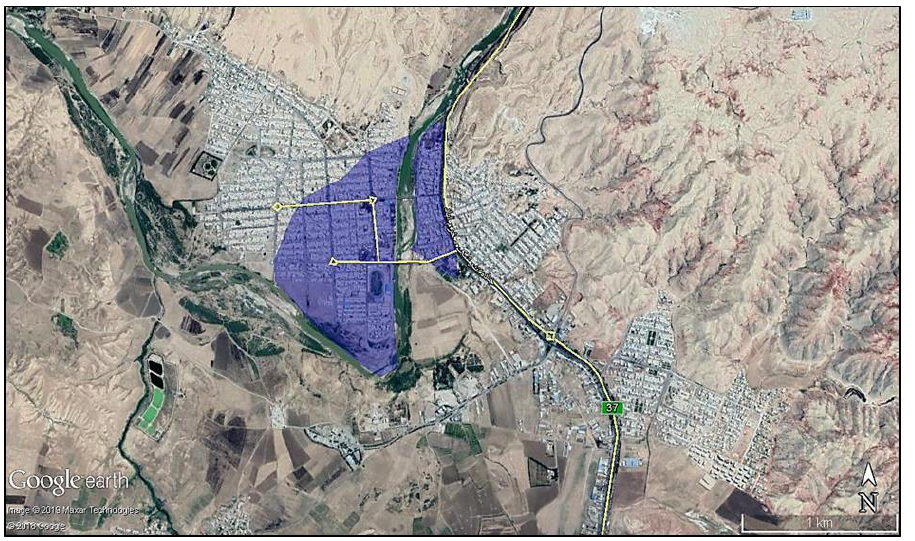 Kashkan River
9
Two time periods of rainfall In Lorestan flood (Dubai recorded at Poldakhtar station)
24th  to 26th (3350 cubic meters per second)

March31st  to April 1st (7,000 cubic meters per second)
According to estimates and the latest studies
This amount of Dubai is equivalent to  Dubai with a return period of more than 500 years.
1800 villages were affected by the floods 
200 villages were completely surrounded
15 people lost their lives
70 km of the main and important road to Poldakhtar city were destroyed
The telecommunication networks were completely damaged
Effective Factors made the flood much more destructive
10
Human factors
innovations in the river bed and flood zones
Incorrect placement of protective walls
Reduction of river cross section
Non-engineering blockage of one of the spans of the bridge located on the river in the city
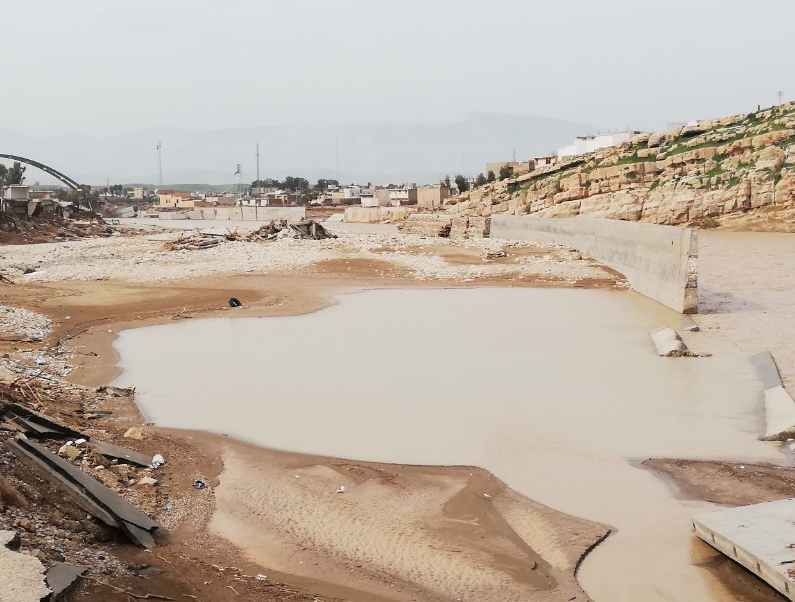 Scouring created in the place of protective walls
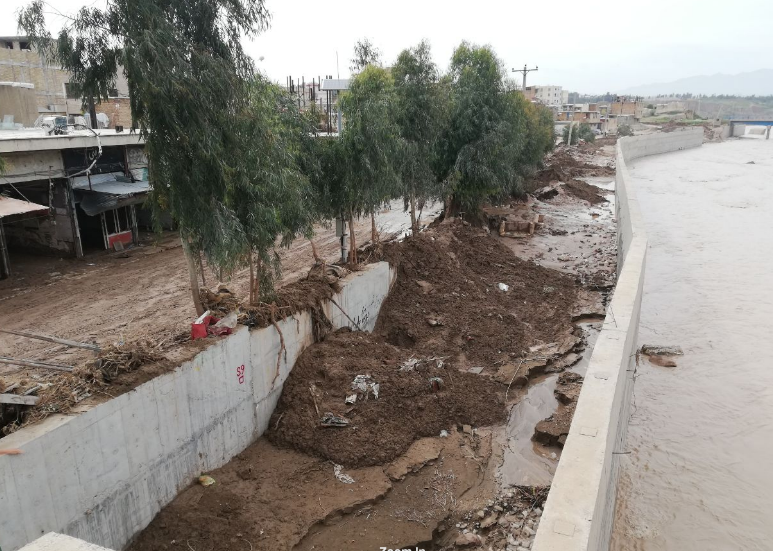 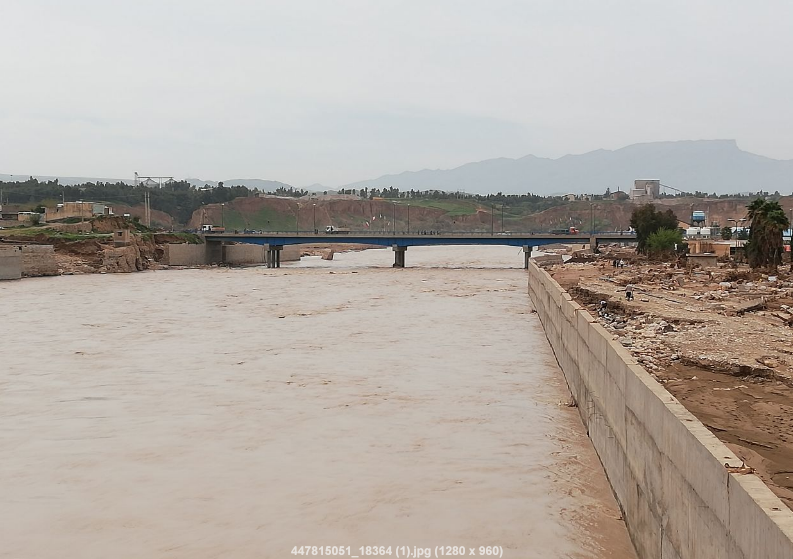 NGO in the mentioned flood
11
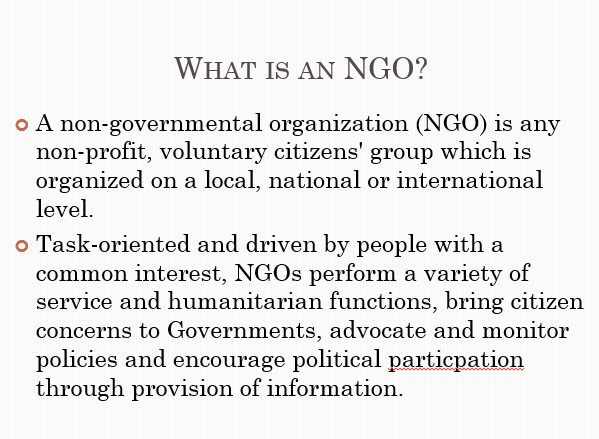 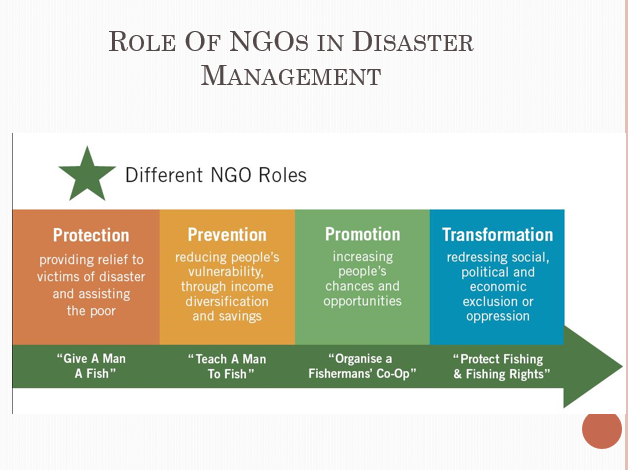 NGO in the mentioned flood
12
All the services provided when the flood occurred More than 70 of Governmental organizations were available
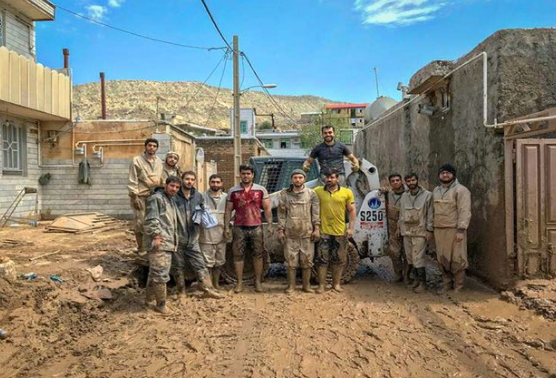 NGO is very wide Spread in Iran
More than 1200 NGO in Lorestan, flood
Variety of different  social group.
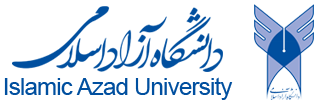 13
Academic operation organization, First Academic-NGO
A new experience in reducing the risks of floods
Islamic Azad University (IAU)
in the form of an academic operational organization
 took an  immediate action with a purposeful intention to provide its services
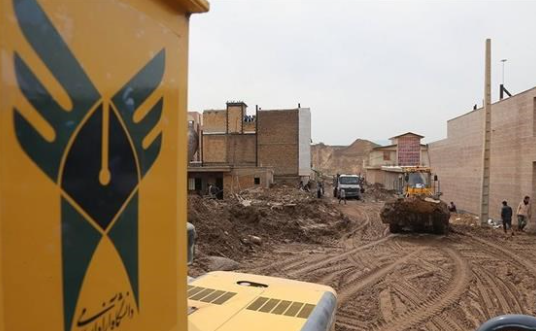 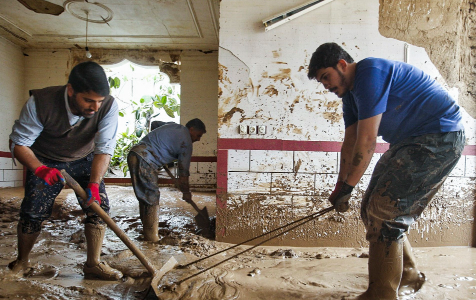 14
Islamic Azad university efficient activities taken  in the form of an academic executive organization:
Scientific documentation 
Illustration of the condition of the river and the surrounding environment in post-flood conditions
Providing technical and scientific advice
Clearing areas  AND Reopening routes
Construction of temporary housing AND Removal of the destroyed buildings and machinery
Providing scientific analysis of the incident and creating decision-making for managers.
Defining scientific dissertations and research projects in order to answer the questions
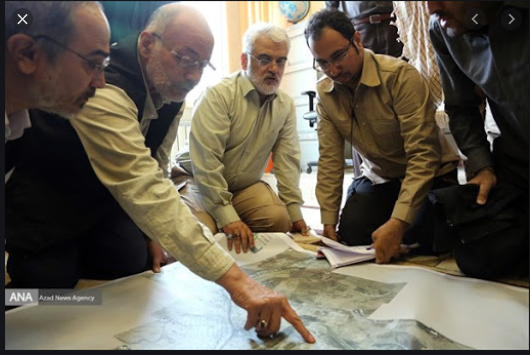 15
Thank you